例
アートチェンジタンブラー
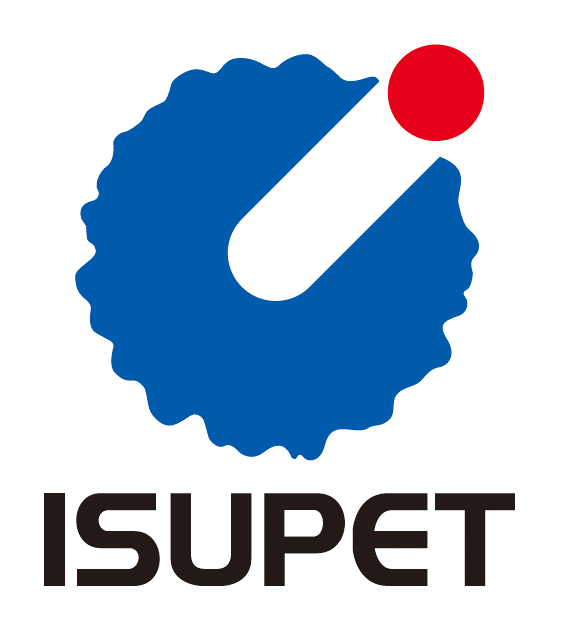 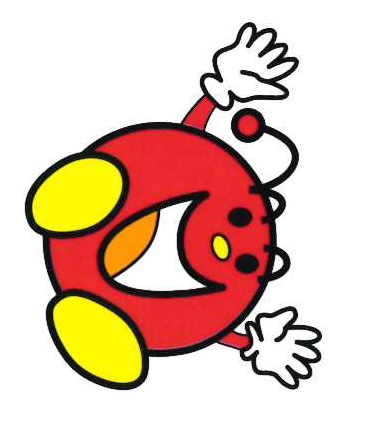 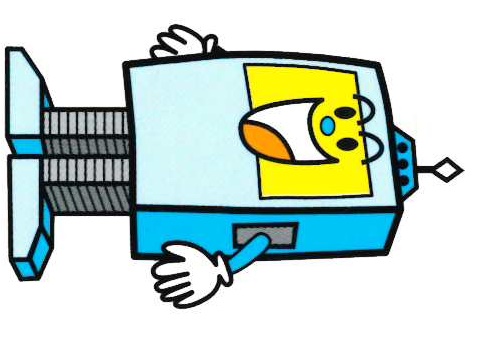 アートチェンジタンブラー
レイアウトの方法
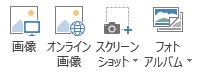 画像：　「挿入」→「画像」から画像を挿入する。


図形：　「挿入」→「図形」から図形を挿入する。


文字：　「挿入」→「テキストボックス」から文字を入力する。
文字を変形させたいときは、「描画ツール」→「文字の効果」で変形させることができる。
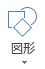 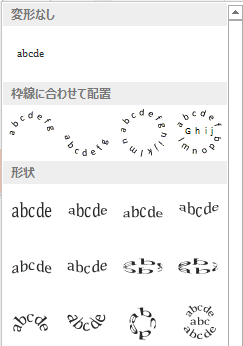 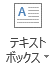 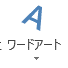 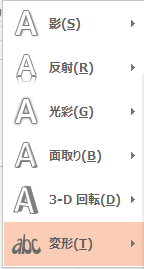 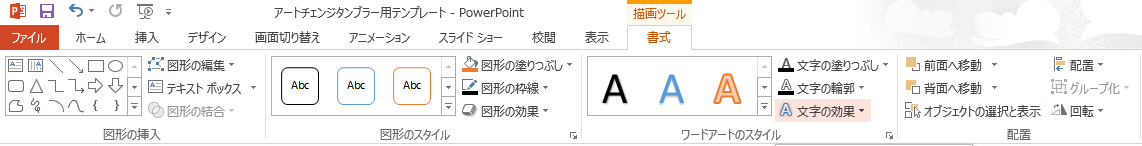 印刷の方法
①「印刷」を選択し、「フルページサイズのイラスト」をクリックし、詳細設定をひらく。
②「用紙に合わせて拡大/縮小」のチェック✔を外し、印刷する。
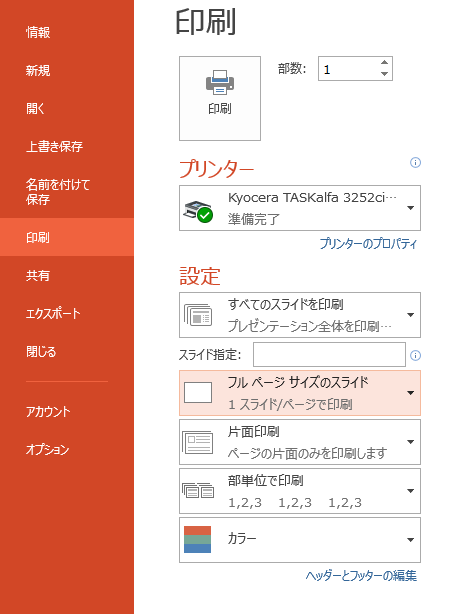 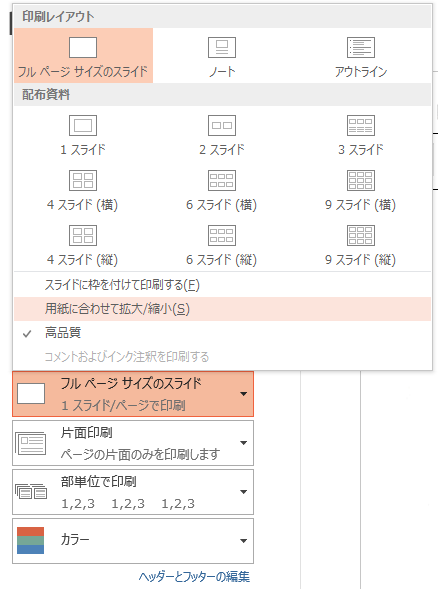